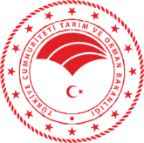 T.C.  BİNGÖL VALİLİĞİ 
İL TARIM VE  ORMAN MÜDÜRLÜĞÜ
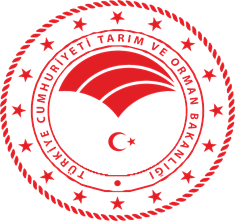 İÇ KONTROL SİSTEMİN
GENEL DEĞERLENDİRİLMESİ
MUHTEVA
İç Kontrol Nedir?
Neden İç Kontrol?
İç Kontrol Mevzuatı
İç Kontrol Aktörleri
İç Kontrol Standartları
İÇ KONTROL SİSTEMİ NEDİR
İÇ KONTROL SİSTEMİNİN TEMEL AYAKLARI
UYUM EYLEM  PLANI   (Temel Yapı Taşları)


SÜREÇ YÖNETİMİ  (Standart İş, Etkin, Verimli Yönetim)


RİSK YÖNETİMİ (Muhtemel Sorunlara Karşı Önlem)
İÇ KONTROL SİSTEMİ MEVZUATI
İÇ KONTROL SİSTEMİNDE AKTÖRLER VE SORUMLULUKLARI
Merkezi Uyumlaştırma Birimi
Üst Yöneticiler
Harcama Yetkilileri
Mali Hizmetler Birimleri (SGB)
Muhasebe Yetkilileri
İç Denetçiler
Tüm Çalışanlar
Dış Denetçiler
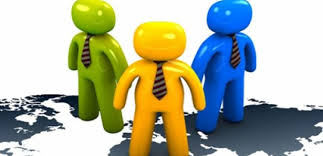 AKTÖRLERİN SORUMLULUKLARI
HARCAMA BİRİMLERİ
ÜST YÖNETİCİ
SGB
Koordinasyon, danışmanlık desteği, üst yönetime raporlama
Bakanlık geneli; izleme, gözetim ve TBMM, Cumhurbaşkanlığı/Bakana karşı sorumluluk
Merkezi Uyumlaştırma Birimi
İÇ DENETİM BR.
SAYIŞTAY
Sistem denetimi, öneri sunmak, üst yönetime rapor
Sistemin ve mevzuata uyumun dış denetimi, öneri sunma
Mevzuat hazırlama, genel koordinasyon, rehberlik
[Speaker Notes: Sayıştay Kanunu Madde 35-36 *Düzenlilik Denetim Rehberi]
AKTÖRLERİN SORUMLULUKLARI
Görev ve yetkileri çerçevesinde sorumludurlar.
KAMU İÇ KONTROL STANDARTLARI
Kontrol Ortamı Standartları
Risk Değerlendirme Standartları
Kontrol Faaliyetleri Standartları
Bilgi ve İletişim Standartları
İzleme Standartları
Etik Değerler ve Dürüstlük
Misyon Organizasyon Yapısı ve Görevler
Personelin Yeterliliği  ve Performansı
Yetki Devri
Planlama ve Programlama
Risklerin Belirlenmesi ve Değerlendirilmesi
Kontrol Stratejileri ve Yönetimleri
Prosedürlerin Belirlenmesi ve Değerlendirilmesi
Hiyerarşik Kontroller
Görevler Ayrılığı
Faaliyetlerin Sürekliliği
Bilgi Sistemleri Kontrolleri
Bilgi ve
İletişim
Raporlama
Kayıt ve Dosyalama Sistemi
Hata, Usulsüzlük ve Yolsuzlukların Bildirilmesi
İç Kontrolün
Değerlendirilmesi
İç Denetim
1.Kontrol Ortamı Bileşeni  Nedir
İç Kontrolün diğer unsurlarına temel teşkil eden genel bir çerçeve olup  Kişisel ve Mesleki dürüstlük, yönetim ve personelin etik değerleri, İç Kontrole yönelik destekleyici tutum, Mesleki Yeterlilik, Organizasyon el yapı, İnsan kaynakları politikaları ve uygulamaları ile yönetim felsefesi ve iş yapma tarzına ilişkin hususları kapsar
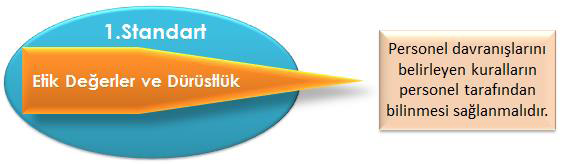 1.Kontrol Ortamı Bileşeni -2
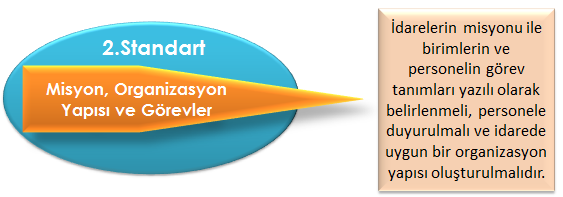 1.Kontrol Ortamı Bileşeni-3
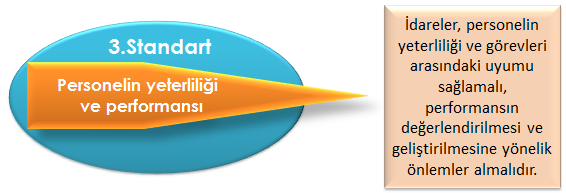 1.Kontrol Ortamı Bileşeni-4
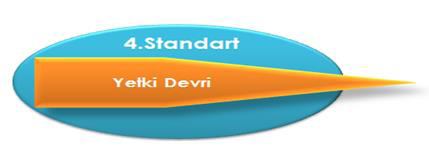 İdarelerde yetkiler ve yetki devrinin sınırları açıkça belirlenmeli ve yazılı olarak bildirilmelidir. Devredilen yetkinin önemi ve riski dikkate alınarak yetki devri yapılmalıdır
2-Risk Değerlendirme Bileşeni Nedir
İdarenin hedeflerinin gerçekleşmesini engelleyecek risklerin tanımlanması, analiz edilmesi ve gerekli önlemlerin belirlenmesi sürecidir
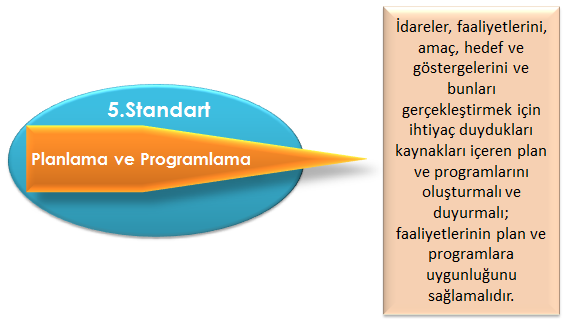 2-Risk Değerlendirme Bileşeni- 2
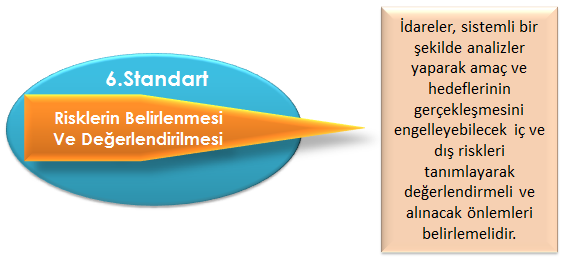 3.Kontrol Faaliyetleri Bileşeni Nedir
İdarenin faaliyetlerinin gerçekleştirilmesini sağlamak ve belirlenen riskleri yönetmek amacıyla oluşturulan politika ve prosedürlerdir
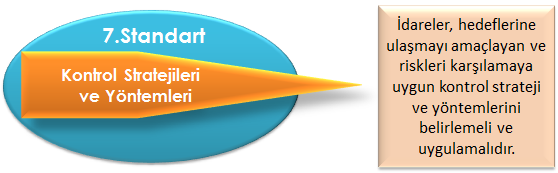 3.Kontrol Faaliyetleri Bileşeni-2
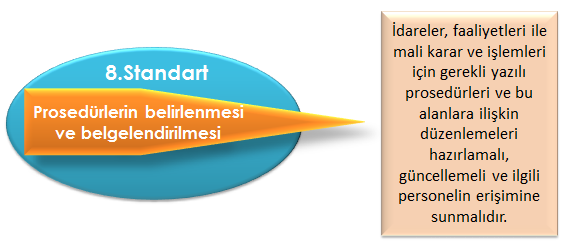 3.Kontrol Faaliyetleri Bileşeni-3
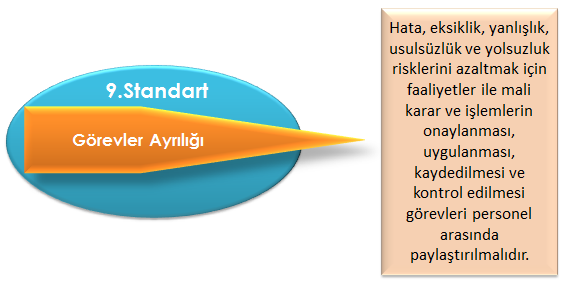 3.Kontrol Faaliyetleri Bileşeni-4
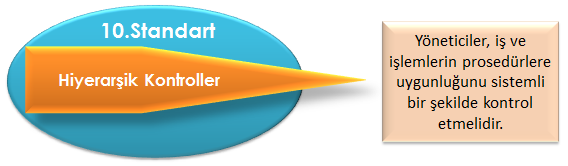 3.Kontrol Faaliyetleri Bileşeni-5
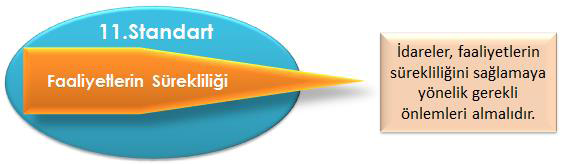 3.Kontrol Faaliyetleri Bileşeni-6
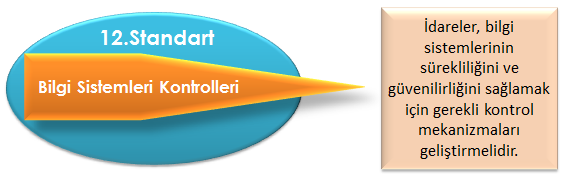 4-Bilgi ve İletişim Bileşeni Nedir
İdarenin gerekli bilginin ihtiyaç duyan kişi, personel ve yöneticiye belirli bir formatta ve ilgililerin İç Kontrol ve diğer sorumluluklarını yerine getirmelerine imkan verecek bir zaman dilimi içinde iletilmesini sağlayacak bilgi, iletişim ve kayıt sistemini kapsar
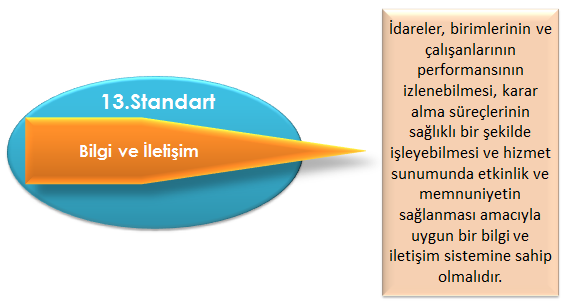 4-Bilgi ve İletişim Bileşeni -2
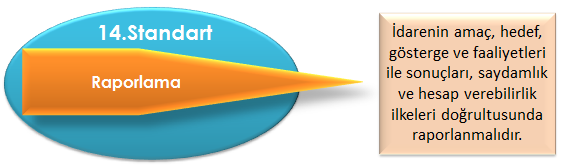 4-Bilgi ve İletişim Bileşeni-3
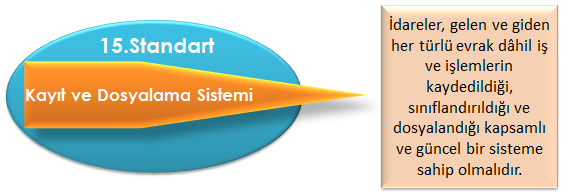 4-Bilgi ve İletişim Bileşeni-4
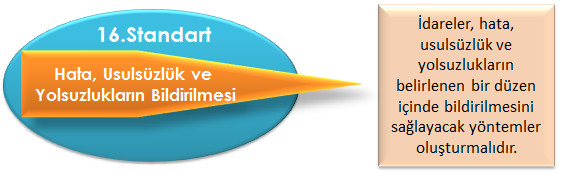 5-İzleme Bileşeni Nedir
İç Kontrol Sisteminin Kalitesini değerlendirmek üzere yürütülen tüm izleme faaliyetlerini kapsar
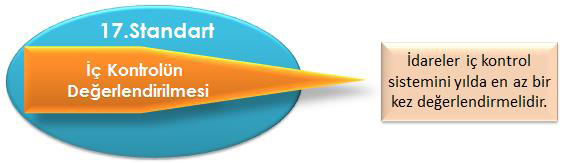 5-İzleme Bileşeni Nedir-2
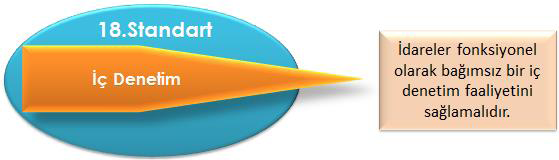 İzleme Bileşeni
Kamu İç Kontrol Standartlarına Uyum Eylem Planı (UEP)
Kamu İç Kontrol Standartlarına uyum için hazırlanan UEP; 
2 yılı kapsamakta olup üst yönetici onayı ile yürürlük kazanmaktadır.
Her bir Genel Şart ayrı ayrı değerlendirilmekte olup, mevcut durum makul güvence sağlayanlar için eylem öngörülmemektedir.
Makul güvence sağlamayan genel şartlar için eylemler öngörülmekte olup eylemin süresi ve  sorumlu birim tespit edilmektedir. 
Bazı eylemler süreklilik arz etmektedir.
UEP’nin İzlenmesi
UEP’nin izlenmesi; birimlerden gelen 6 aylık  (Haziran ve Aralık aylarının )  izleme raporlarına göre yapılmaktadır.
Birimler 6 ayda bir raporlama yapmak zorundadır. 
Her birim sorumlu olduğu eyleme değerlendirme yapması gerekmektedir.
İzleme sonuçları her yılın sonunda (en geç 31 Aralık) İç Kontrol İzleme ve Yönlendirme Kuruluna sunulmaktadır.
.
İÇ KONTROL BİRİMİNCE  YIL BOYUNCA YAPILAN ÇALIŞMALAR 1-
1- İç Kontrol  Sistemin oluşturulması ve Faaliyetlerin Sürekli Sürdürebilirliği açısından Her Birimden birer Personel Görevlendirilerek  Proje ve Risk Ekibi oluşturulmuştur.
2-Tüm Birimlerin İş Tanımlarına göre Organizasyon Şemaları Çizilerek Güncellenmiştir
3- Tüm Birimlerin İş Tanımları ve Gerekleri Belgeleri güncellenmiştir
4- Tüm Birimlerin İş Süreçleri ve Akışları belirlenip güncellenmiştir.
5-Tüm Birimlerin Hassas Görevleri belirlenmiş ve güncellenmiştir.
YAPILAN ÇALIŞMALAR-2
6-Tüm Birimlerin Görev Envanter Tablosu yapılmış ve güncellenmiştir.
7-Tüm Birimlerin İç Hareketlilik Analiz Tablosu yapılmış ve güncellenmiştir.
8-Tüm Birimlerin Hizmet Standartları Tablosu yapılmış ve güncellenmiştir.
9-Tüm Birimlerin Yıllık Çalışma Planı (Takvimi)Tablosu yapılmış ve güncellenmiştir.
10- Her yılın sonunda Tüm Birimlerin Risklerini belirlenerek   Risk Ekibi tarafından analiz ve değerlendirilerek İKS  de onaylayarak Bakanlığımıza  gönderilmiştir
11-Kurumuzun İKS faaliyetlerine ilişkin Uyum Eylem Planı(UEP) ve Soru İzleme formu yılda 2 dönem halinde (Haziran-Aralık) aylarında güncellenerek bakanlığımıza gönderilmiştir.
YAPILAN ÇALIŞMALAR-3
12-Kurumuzun Tüm Personel ve Yöneticilerin Uyması gereken Etik Davranış Kuralları belirlenmiş ve güncellenmiştir.
13-Bazı Formların İhtiyaç olarak  Kullanılması için Birimlere gönderilmiştir.
14-Yılda bir dafa olmak üzere Personel Memnuniyet ve Etik Değerler  Anketi yapılmış  ve  değerlendirilmiştir.
15- Evrakların Dosyalama, Arşivleme ve Saklama  konularında tüm birimlere  konu hakkında bilgilendirilmiştir.
16-Yukarıda belirtilen  maddeler halinde sıralanan  tüm çalışmaları yıl sonu itibarıyla Analiz ve değerlendirmeler yapılarak olumlu ve iyileştirebilecek konularda Müdürlük Makamına sunulmaktadır..
İÇ KONTROL UYGULAMALARINDA ETKİNLİĞİ ARTTIRACAK TEDBİRLER-1
İç kontrol uygulamalarında etkinliği artıracak başlıca tedbir yönetimin sahiplenmesi,
Harcama Yetkilileri olmak üzere tüm çalışanlar İç Kontrol ‘ü benimseyecek, uygulayacak ve katkı sağlayacaktır. 
Harcama yetkililerine sistemden sorumlu olduklarını ve ilgili yerlere hesap vermekle yükümlü olduklarını benimsemelerini sağlamak,
Personelin bilinçlendirilmesi,
Alınacak  kararlarda sistemin dikkate alınması (hedefler oluşturulurken riskli alanlar ve riskler bilinmeli),
Eğitimlerin arttırılması, iç kontrolde görevlendirilecek personelin etkin ve etkili olmasına dikkat edilmesi,
İÇ KONTROL UYGULAMALARINDA ETKİNLİĞİ ARTTIRACAK TEDBİRLER-2
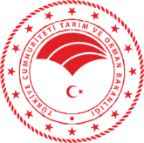 T.C.  BİNGÖL VALİLİĞİ 
İL TARIM VE  ORMAN MÜDÜRLÜĞÜ
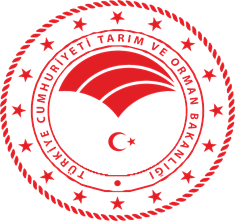 İÇ KONTROL BİRİMİ
TEŞEKKÜR EDERİM.